L’IMPARFAIT
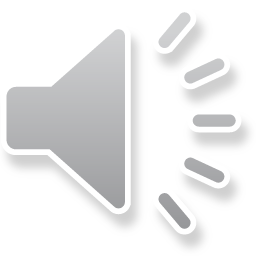 Tvoření
od 1. os. pl. přít. času
nous finissons

přidáním koncovek imparfait:
je finissais	nous finissions
tu finissais	vous finissiez
il finissait		ils finissaient
ais		-ions
- ais		-iez
ait		-aient
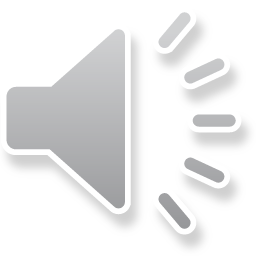 nepravidelné tvoření
être

j´étais		nous étions
tu étais		vous étiez
il était		ils étaient
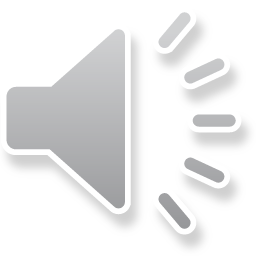 Zapamatujte si:
je voyageais
tu rangeais
il mangeait

nous étudiions
vous riiez
nous payions
vous envoyiez
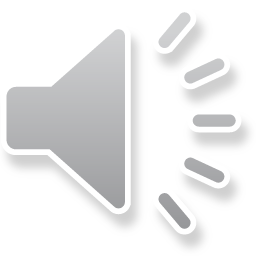 Použití
časově neohraničený minulý děj
Nous travaillions dans le même atelier.

okolnosti průběhu jiného minulého děje
Pendant qu´il recherchait des informations complémentaires, elle rangeait le bureau.
La chef lisait son rapport quand il est entré.

opakování v minulosti
Chaque matin, il arrivait au bureau vers huit heures et tout d´abord il triait le courrier.
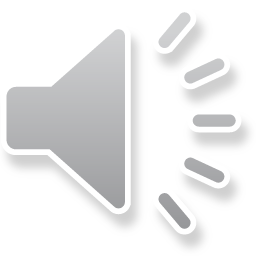 zdvořilost
Pardon, monsieur, je voulais vous demander un tout petit renseignement.
Je venais te dire que je serai absent demain.

II. typ podmínkových vět
Si la société était plus humaine, les personnes âgées seraient moins seules.

časově přesně určenou minulou událost v jejím průběhu (l´imparfait historique/narratif)
Il a commencé à travailler le 5 janvier. Une semaine plus tard, il démissionnait.
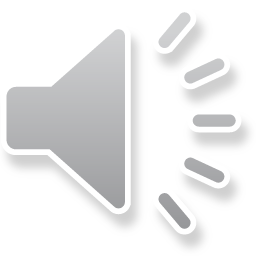